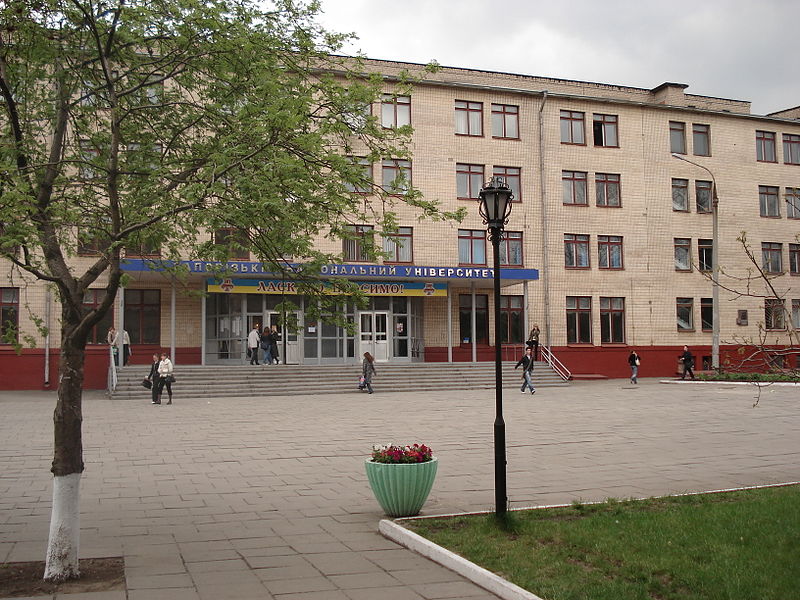 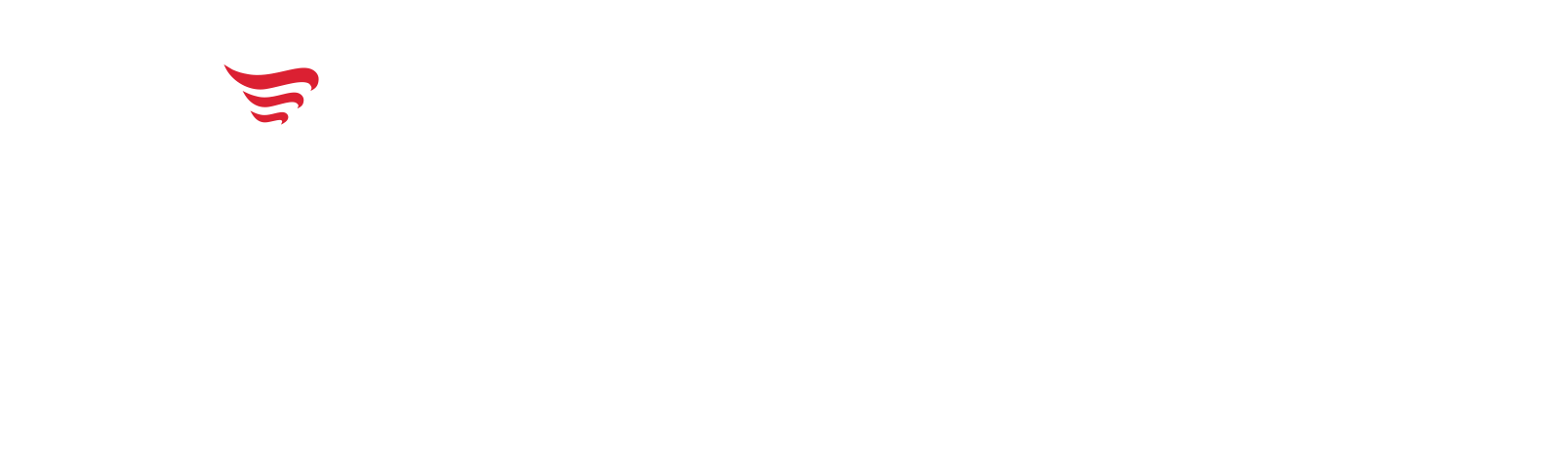 ЗАПОРІЗЬКИЙ НАЦІОНАЛЬНИЙ УНІВЕРСИТЕТ
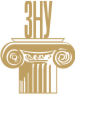 EDUCATION CENTRE
ФІЛОЛОГІЧНИЙ ФАКУЛЬТЕТ
New step in your development
…….
ПИТАННЯ ТЕОРІЇ І ПРАКТИКИ УКРАЇНСЬКОЇ ЕТИМОЛОГІЇ
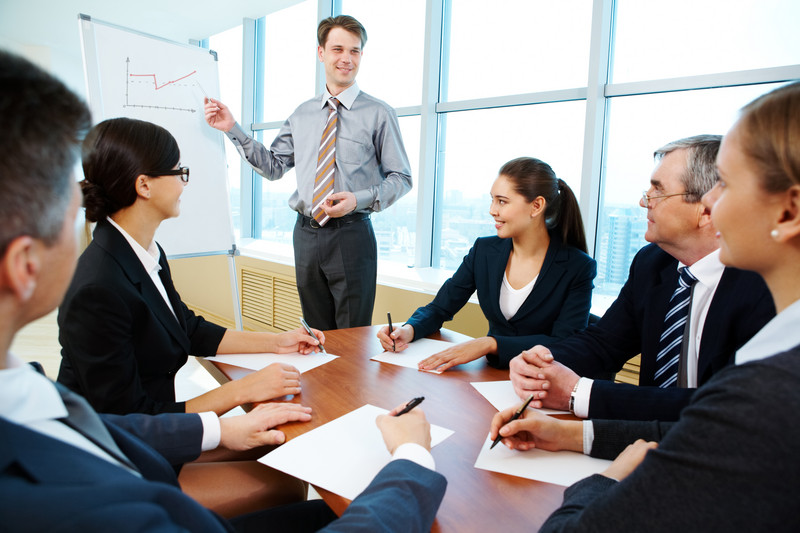 Дисципліна  вільного вибору студента освітньої програми «Українська мова та література»
Розробник курсу – кандидат філологічних наук, доцент
Л. П. Бойко
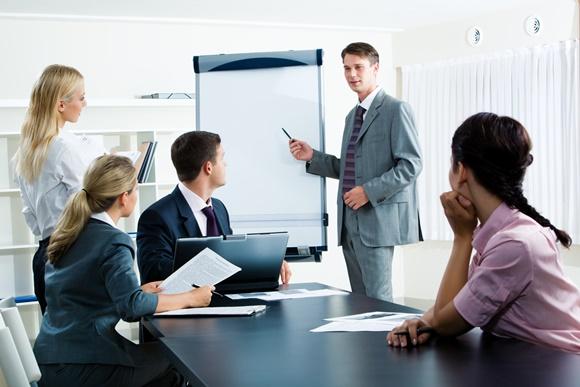 Цільова аудиторія – студенти другого року навчання освітнього рівня магістр
ПИТАННЯ ТЕОРІЇ І ПРАКТИКИ УКРАЇНСЬКОЇ ЕТИМОЛОГІЇ
Мета курсу – подати відомості про принципи та методи етимологічного дослідження, ознайомити з етимологією основних груп лексики української мови.
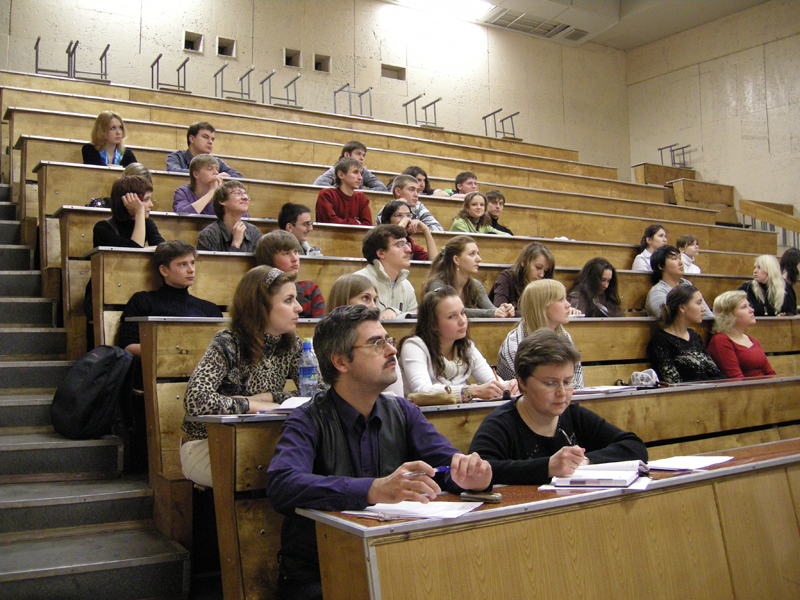 ОЧІКУВАНІ РЕЗУЛЬТАТИ НАВЧАННЯ
У разі успішного завершення курсу студент зможе:
застосовувати на практиці основні принципи етимологічного   дослідження;
визначати шляхи запозичення слова;
характеризувати стилістичні можливості етимології;
виконувати етимологічний аналіз, чітко відрізняти його від морфемного та словотвірного..
Обсяг курсу – 120 год., із них:
                                 лекції – 22 год.
                                 практичні заняття – 12 год.
                                 самостійна робота – 56 год.
ЗМІСТ КУРСУ
РОЗДІЛ І
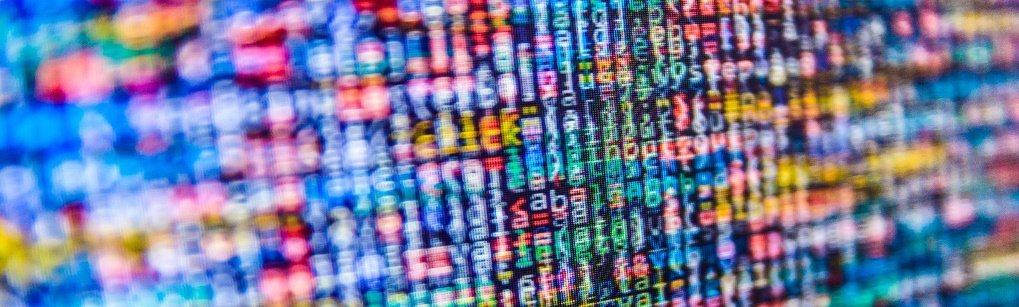 Змістовий модуль 1

Теоретичні питання етимології
Тема 1. Теоретико-лінгвістичні засади етимології 
Тема 2. Основні принципи етимологічного дослідження
Тема 3. З історії етимології
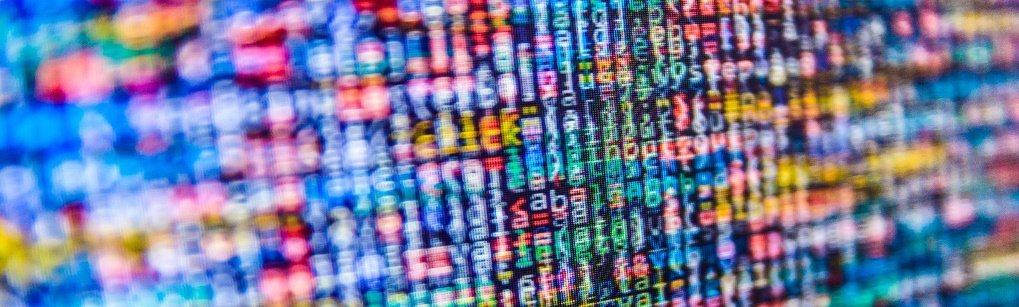 Змістовий модуль 2
Історія становлення етимології як науки
Тема 4. Види етимології
Змістовий модуль 3

Етимологія та її види
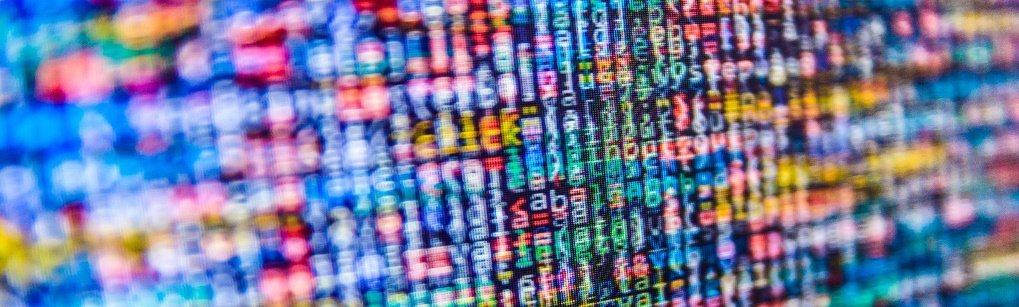 Тема 5. Стилістичні можливості етимології
СУЧАСНА УКРАЇНСЬКА МОВА (МОРФЕМІКА ТА СЛОВОТВІР)
ЗМІСТ КУРСУ
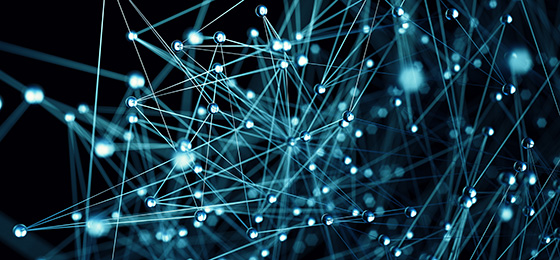 Тема 6. Етимологічні словники української мови та інших слов’янських мов
Змістовий модуль 4

Етимологічні словники
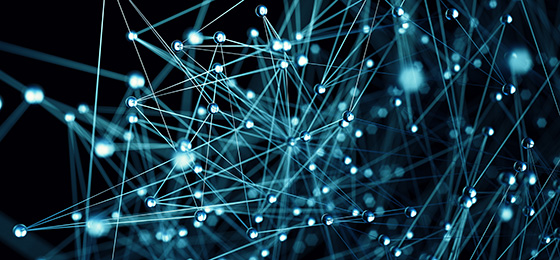 Тема 7. Принципи етимологічного аналізу
Змістовий модуль 5

Етимологічний аналіз
РОЗДІЛ І
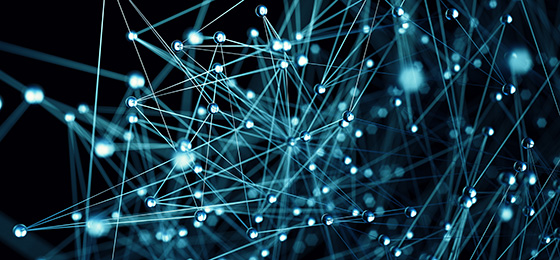 Тема 8. Походження назв Україна, Малоросія, Русь
Тема 9. Етимологія імен та прізвищ
Тема 10. Етимологія гідронімів
Тема 11. Етимологія фразеологізмів
Змістовий модуль 6
Етимологія основних груп лексики та фразеології української мови